TESSUTO CARTILAGINEOtess. connettivo di sostegno
Tessuto cartilagineo ialino
Tessuto cartilagineo elastico
Tessuto cartilagineo fibroso
TESSUTO CARTILAGINEO
COMPONENTE CELLULARE ED EXTRACELLULARE
PRIMITIVO ABBOZZO FETALE DELLA MAGGIOR PARTE DELLO SCHELETRO

 DURANTE LO SVILUPPO PRE- E POSTNATALE E’ SOSTITUITO PER LA 
MAGGIOR PARTE DAL TESSUTO OSSEO

 NON VASCOLARIZZATO

 NON INNERVATO

 RIVESTITO DA UNA LAMINA DI TESSUTO CONNETTIVO FIBROSO
                             IL PERICONDRIO
3 TIPI FONDAMENTALI:
C. IALINA
C. ELASTICA
C. FIBROSA
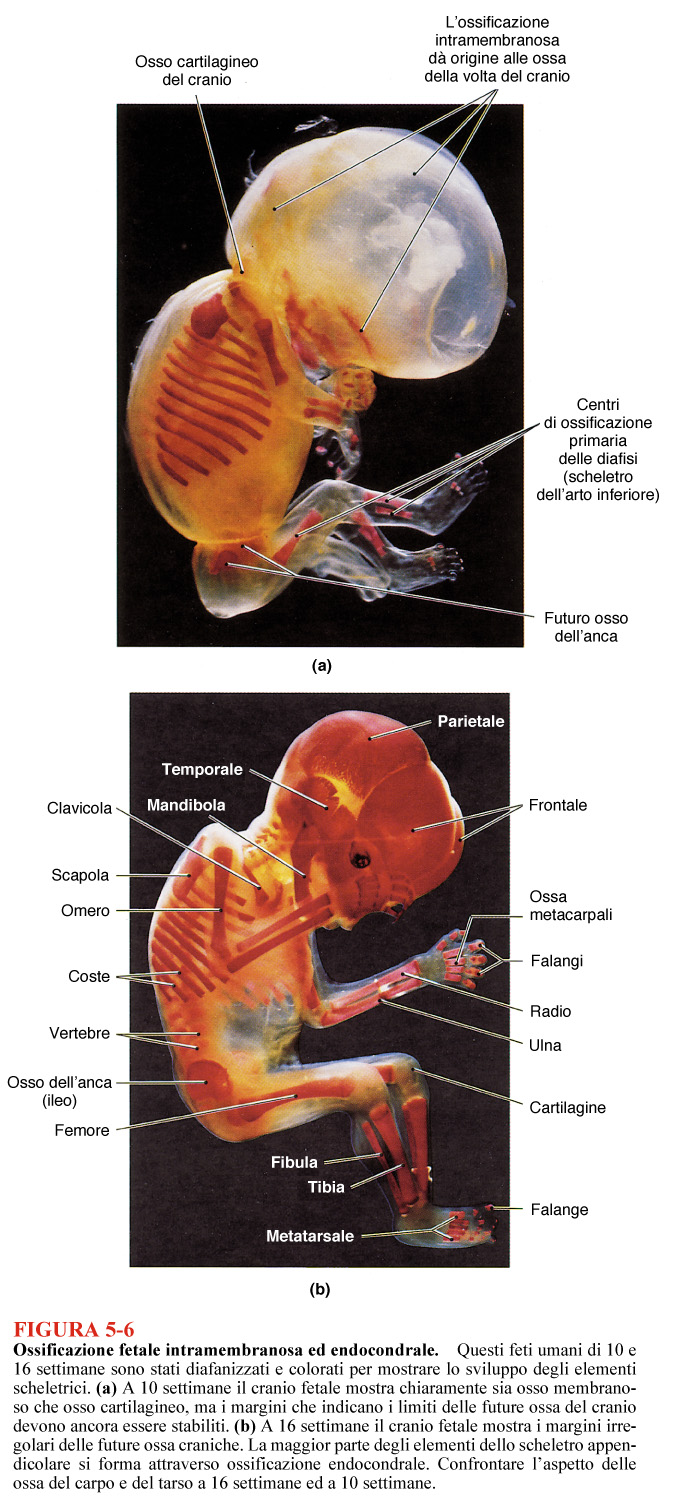 CELLULE: CONDROBLASTI, CONDROCITI
CONDROCITI
RIBOSOMI
REG 
NUMEROSI APPARATI DI GOLGI
MATRICE FORTEMENTE IDRATATA
COLLAGENE    I
       Cartilagine fibrosa
COLLAGENE       II      
Cartilagine ialina ed elastica
GLICOPROTEINE - CONDRONECTINA
TIPICI PROTEOGLICANI DELLA CARTILAGINE IALINA
AGGRECANI 3.000.000 DALTON
ASSE PROTEICO + 100 CATENE LATERALI DI GAG
AGGREGATO TIPICO: ASSE DI ACIDO IALURONICO + 
                                      PROTEINE DI COLLEGAMENTO +
                                      AGGRECANI 100.000.000 DALTON
CARTILAGINE IALINA
ASPETTO TRANSLUCIDO
COLORE BIANCO – AZZURROGNOLO

MOLTO PIU’ DIFFUSA IN EPOCA PRE- E POSTNATALE CHE NELL’INDIVIDUO
ADULTO

FONDAMENTALMENTE 2 TIPI:

CARTILAGINE ARTICOLARE – priva di Pericondrio

CARTILAGINE METAFISARIA O DI ACCRESCIMENTO O DI CONIUGAZIONE
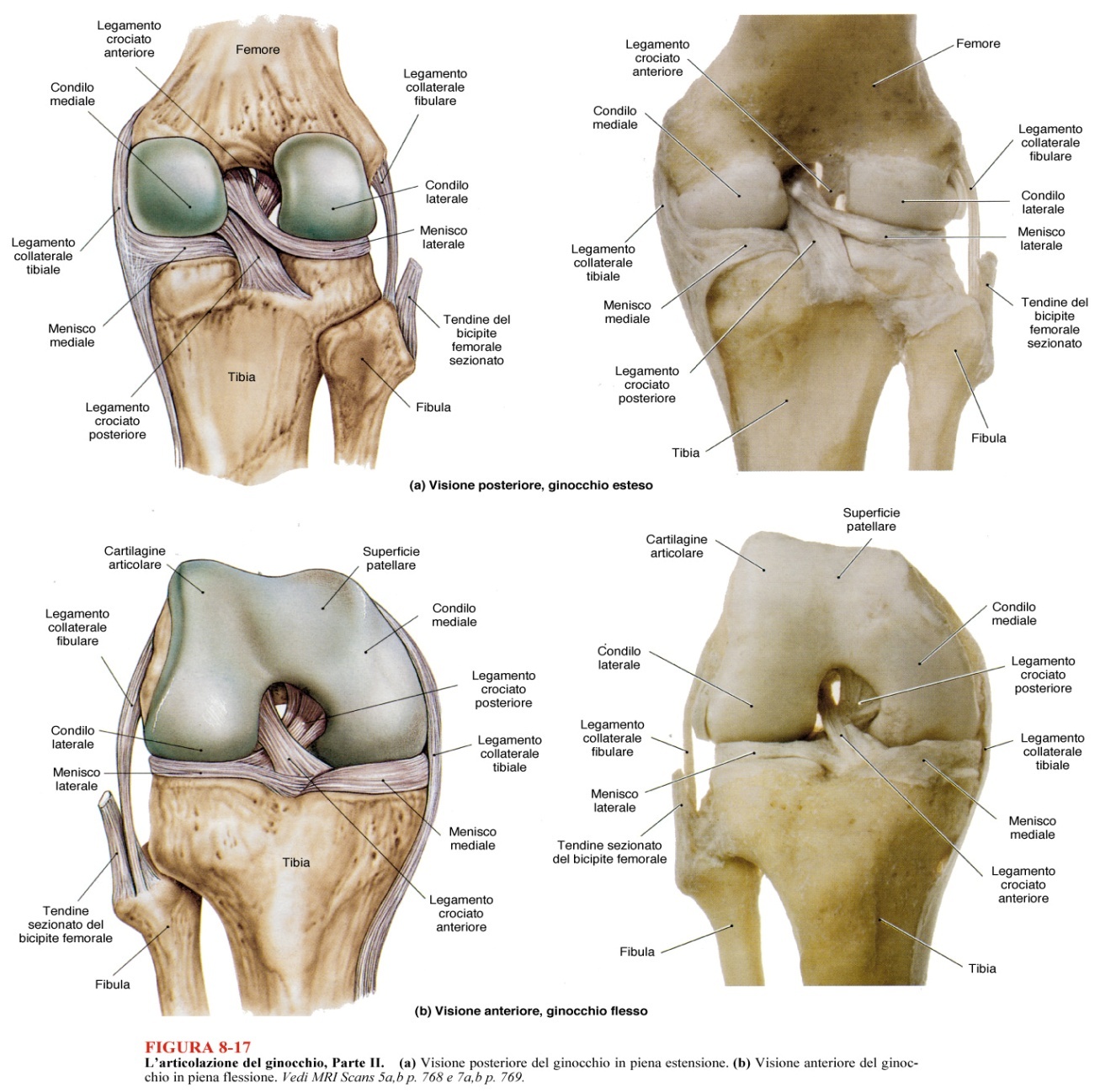 CARTILAGINE IALINA
CARTILAGINI NASALI
SETTO NASALE

PARTE DELLE CARTILAGINI
LARINGEE

CARTILAGINI TRACHEALI E 
BRONCHIALI
COSTE
CARTILAGINI ARTICOLARI

CARTILAGINE METAFISARIA
PRIVE DI 
PERICONDRIO
O DI ACCRESCIMENTO
O DI CONIUGAZIONE
Cartilagine ialina
Cartilagine metafisaria o di accrescimento
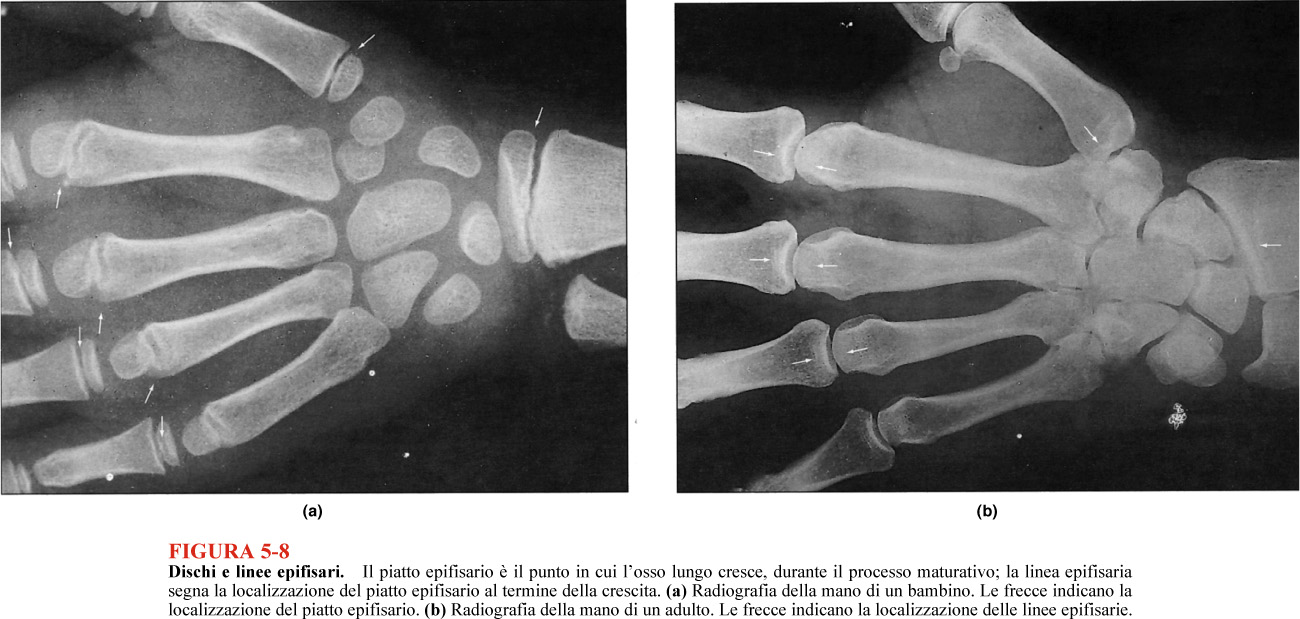 Accrescimento dell’osso
Cartilagine metafisaria
Cartilagine articolare
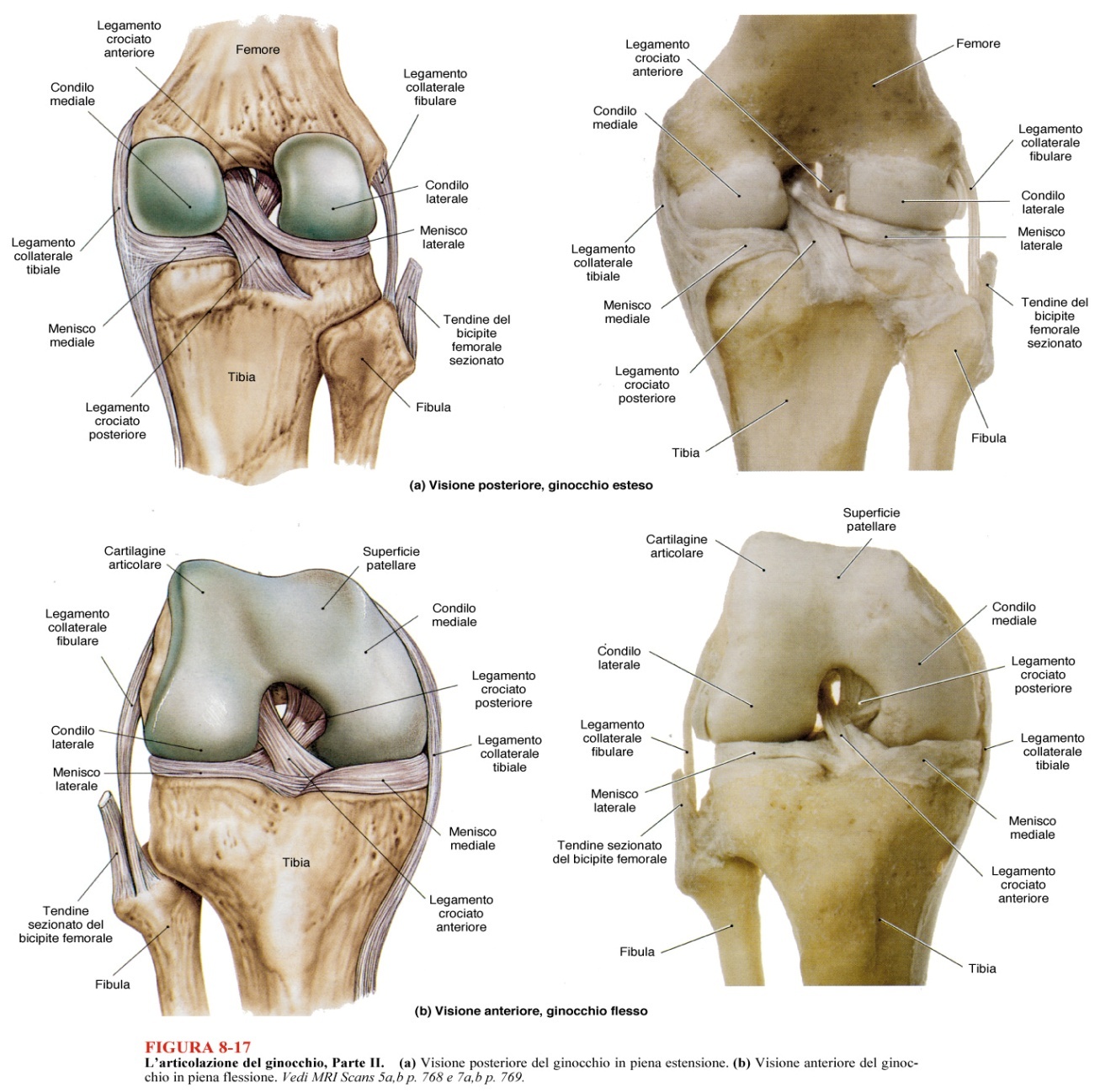 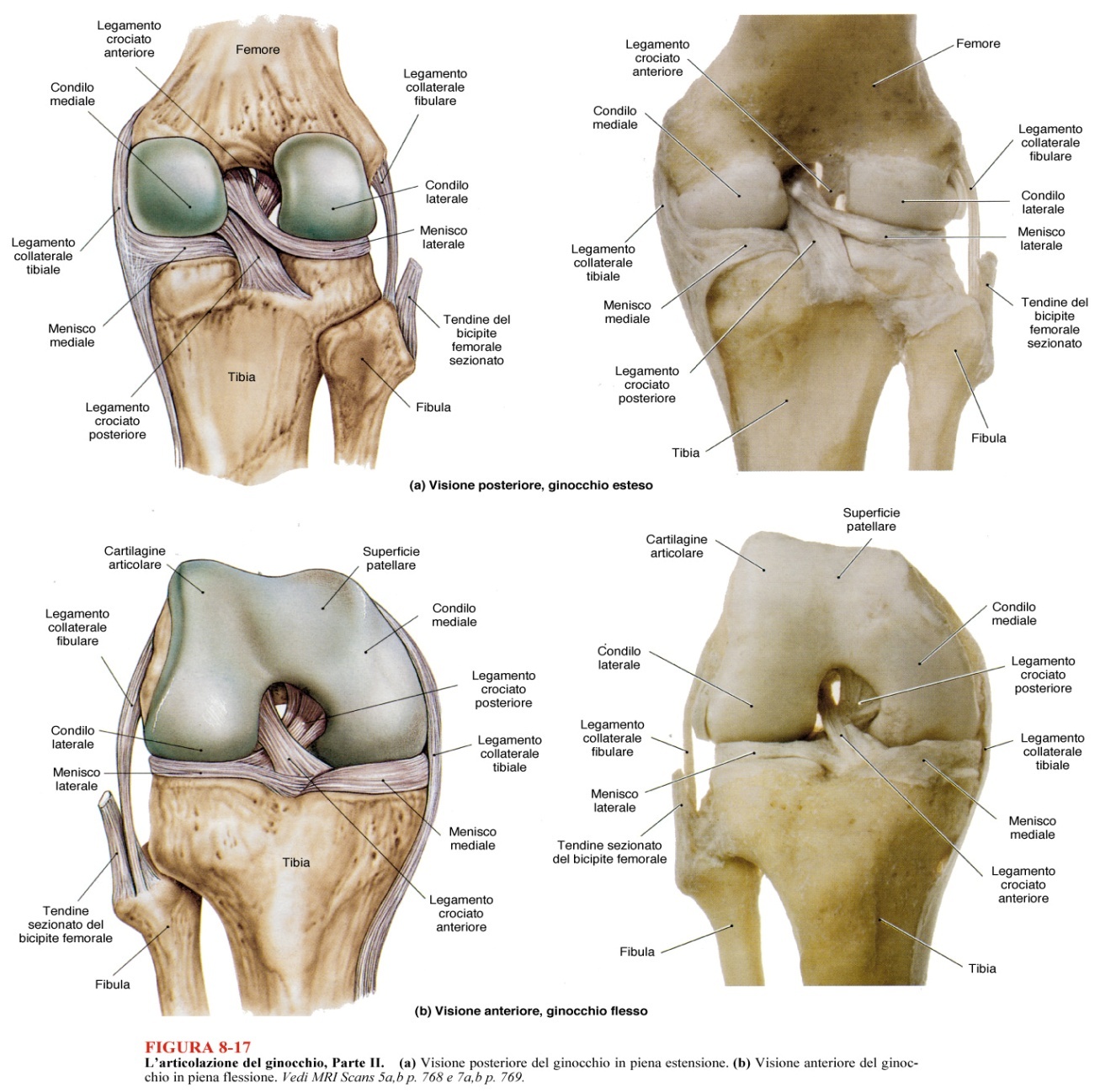 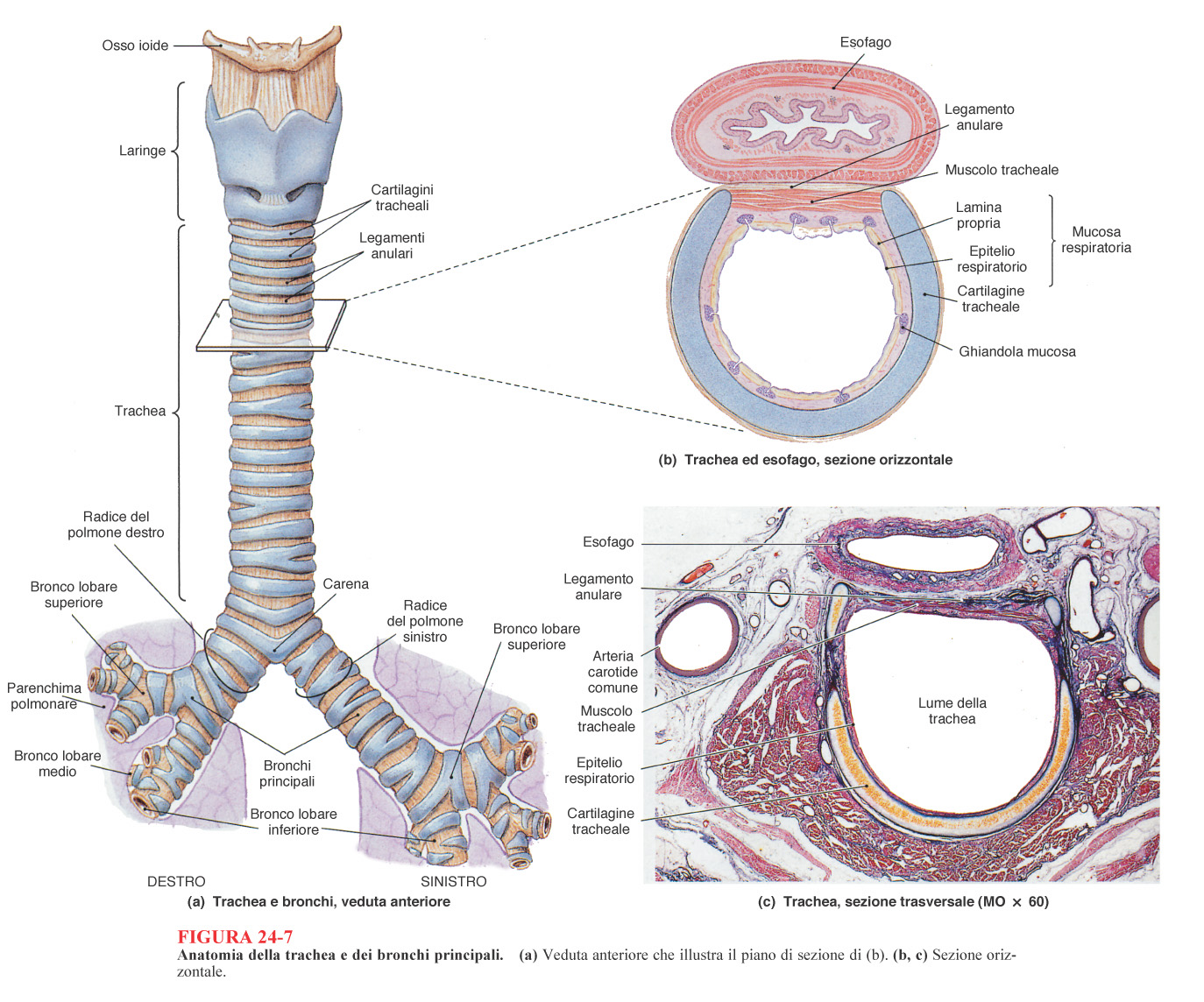 CARTILAGINE ELASTICA
COLORE GIALLO
PADIGLIONE AURICOLARE
CONDOTTO UDITIVO ESTERNO
TUBA DI EUSTACHIO
ALCUNE CARTILAGINI LARINGEE
EPIGLOTTIDE
CARTILAGINE FIBROSA
PRIVA DI 
PERICONDRIO
COLORE BIANCO
DISCHI INTERVERTEBRALI
DISCHI E MENISCHI INTRAARTICOLARI
SINFISI PUBICA
ZONE DI INSERZIONE DI TENDINI E LEGAMENTI
Cartilagine elastica
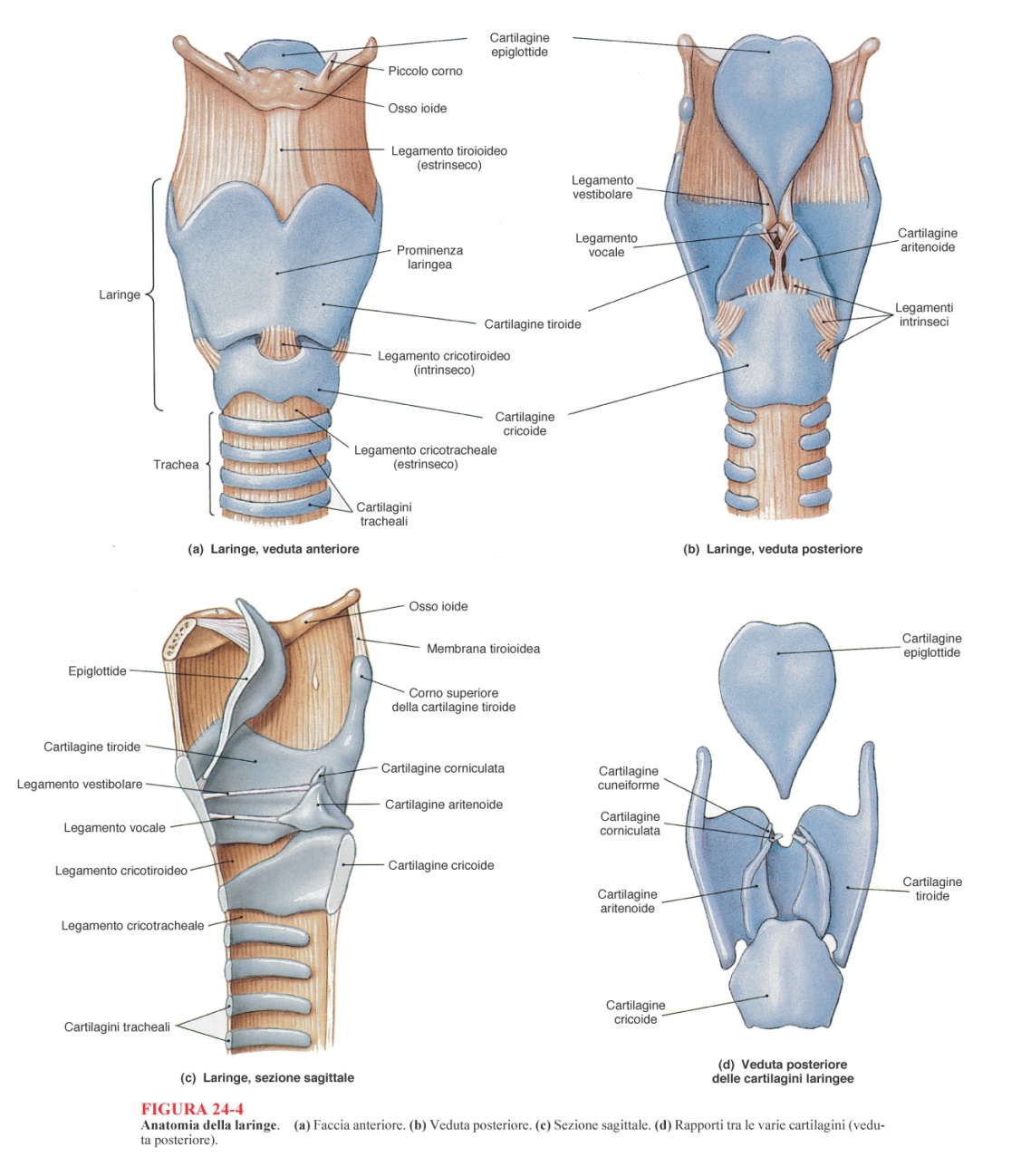 Laringe
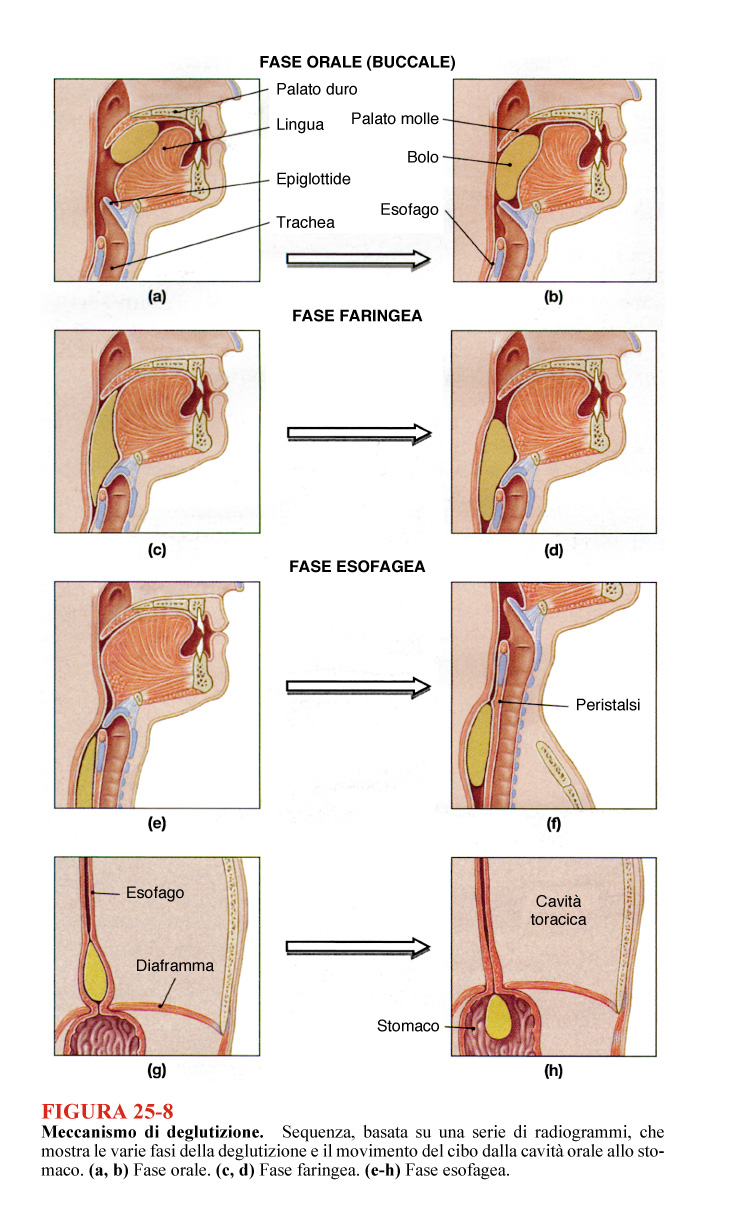 Meccanismo della deglutizione
Cartilagine fibrosa
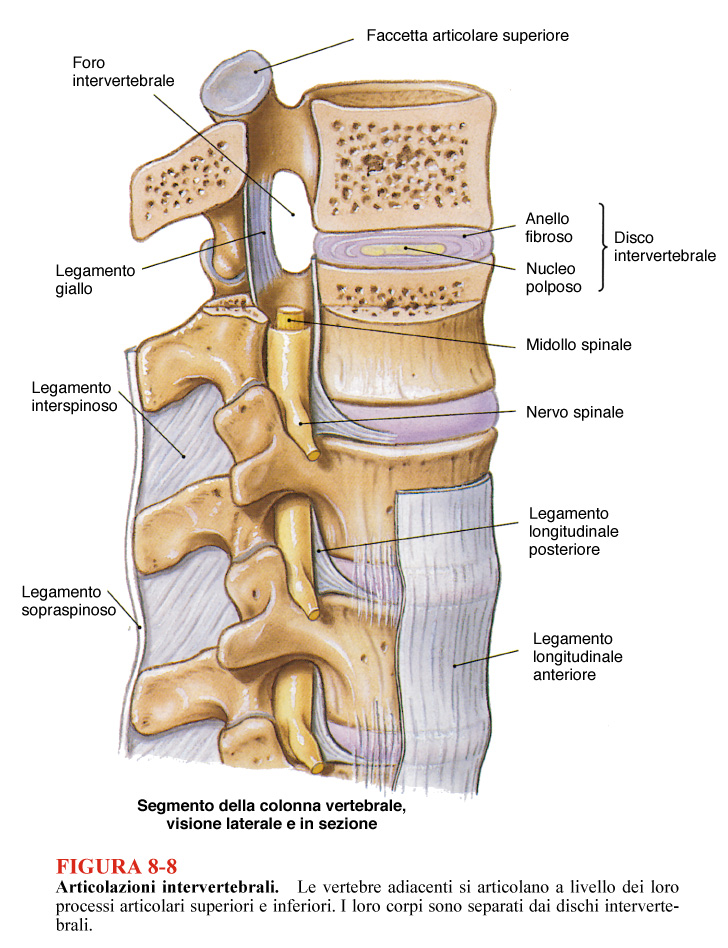 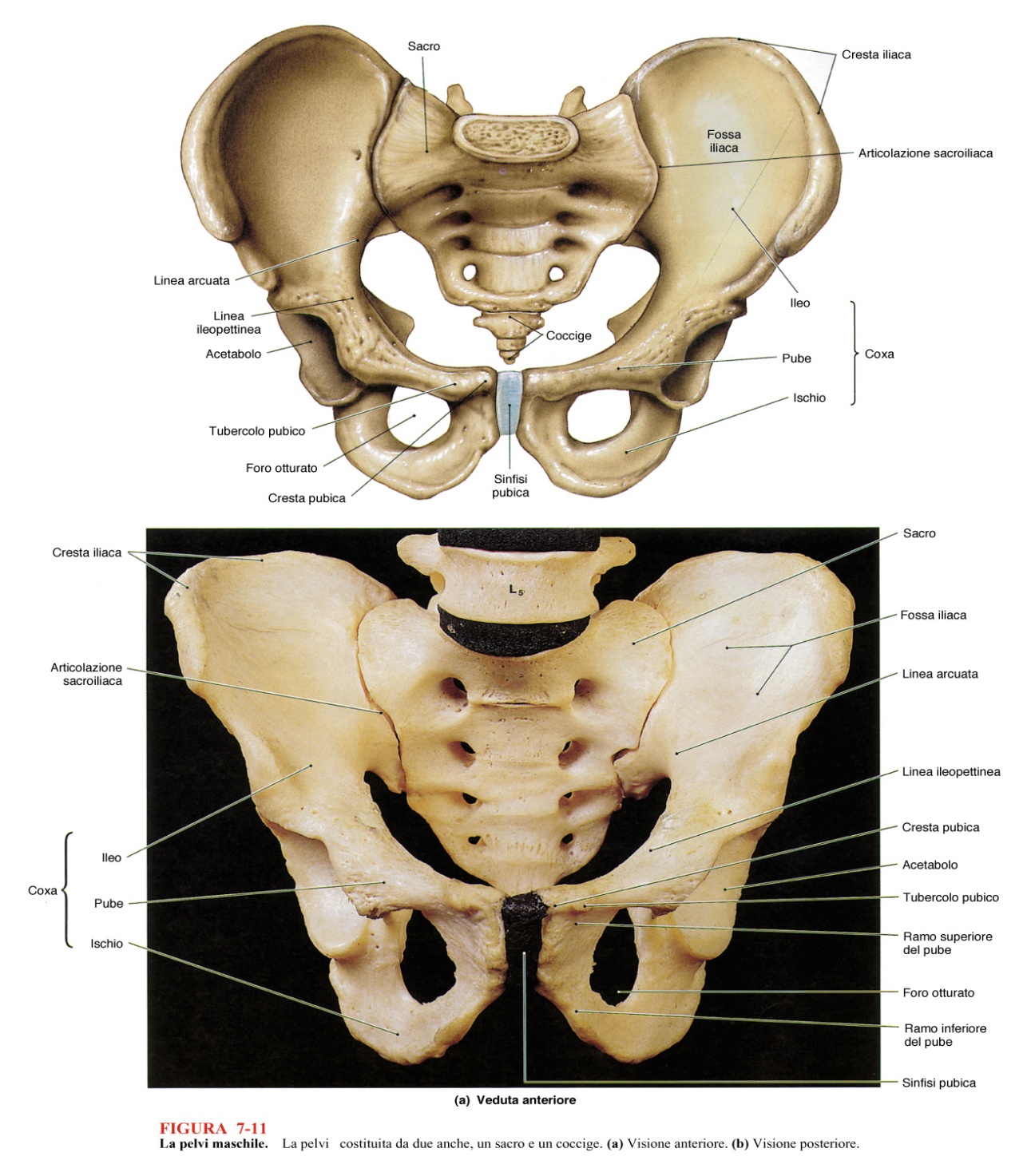